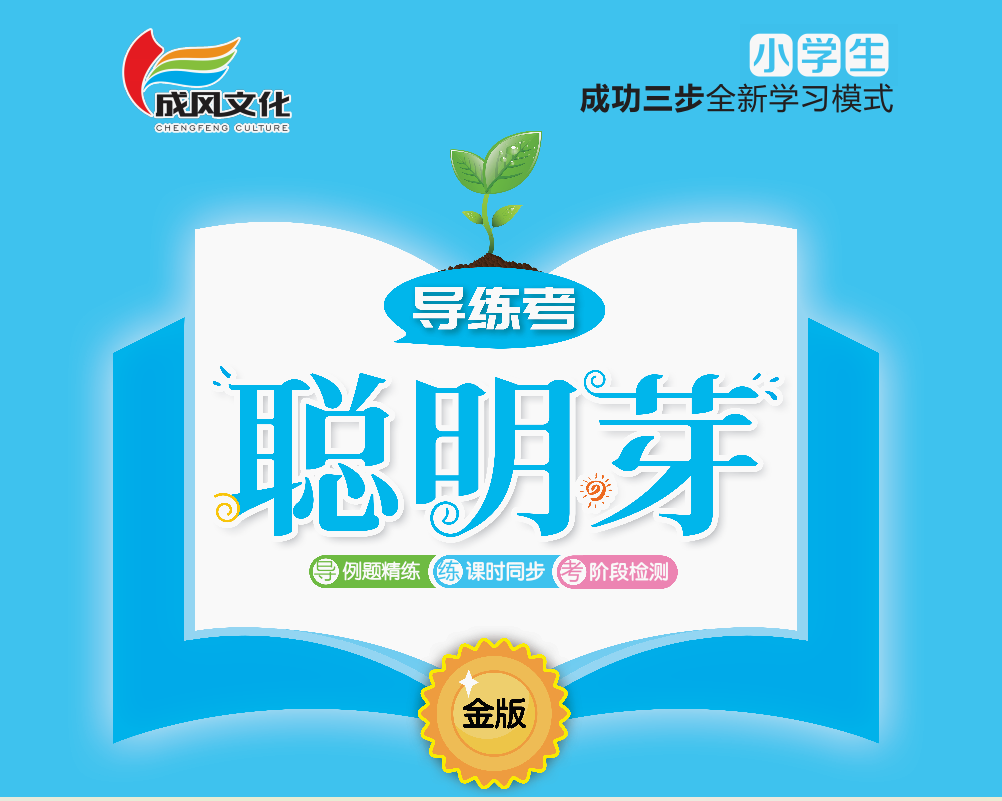 期末复习
第2课时    数与运算(2)
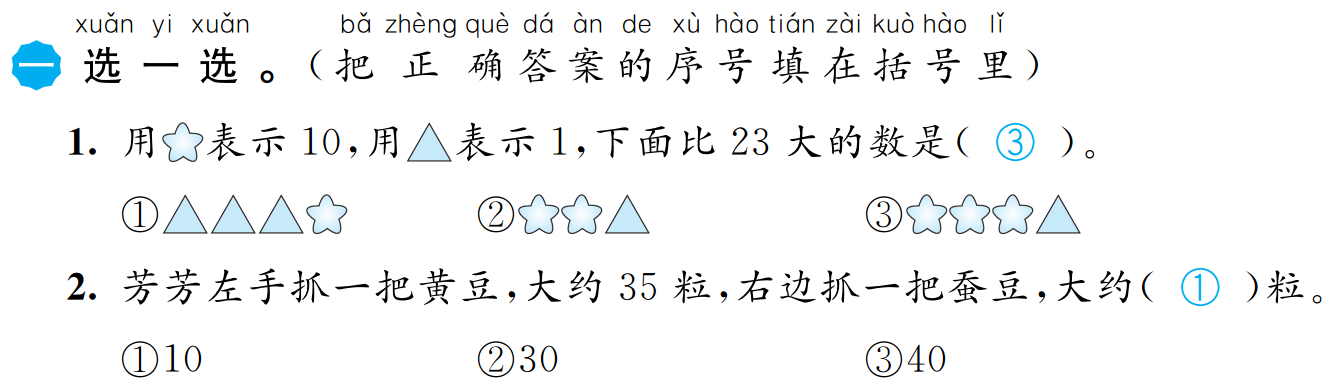 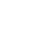 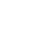 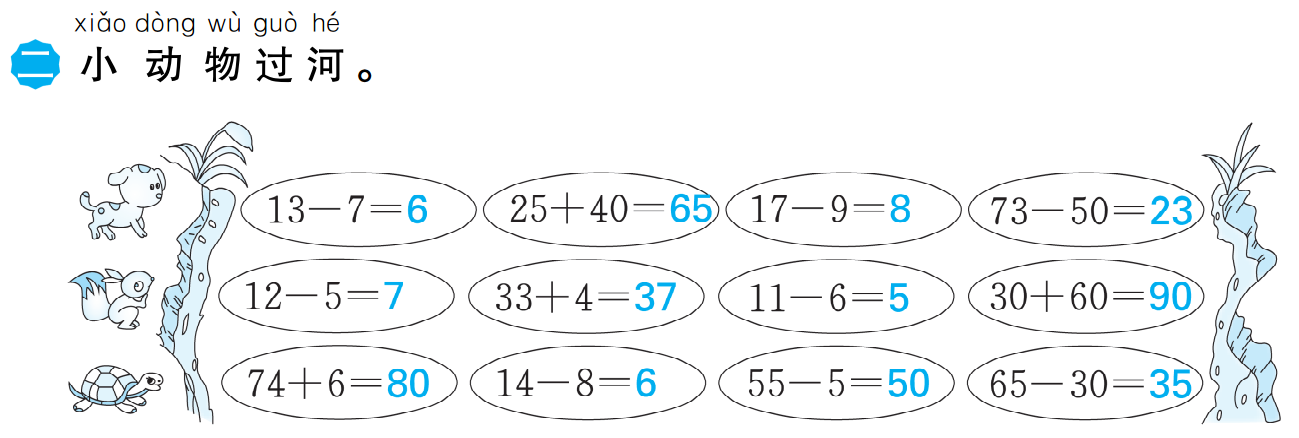 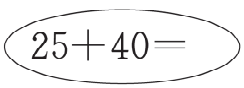 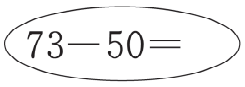 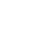 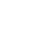 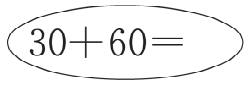 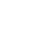 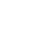 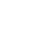 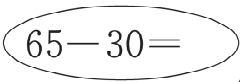 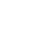 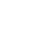 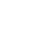 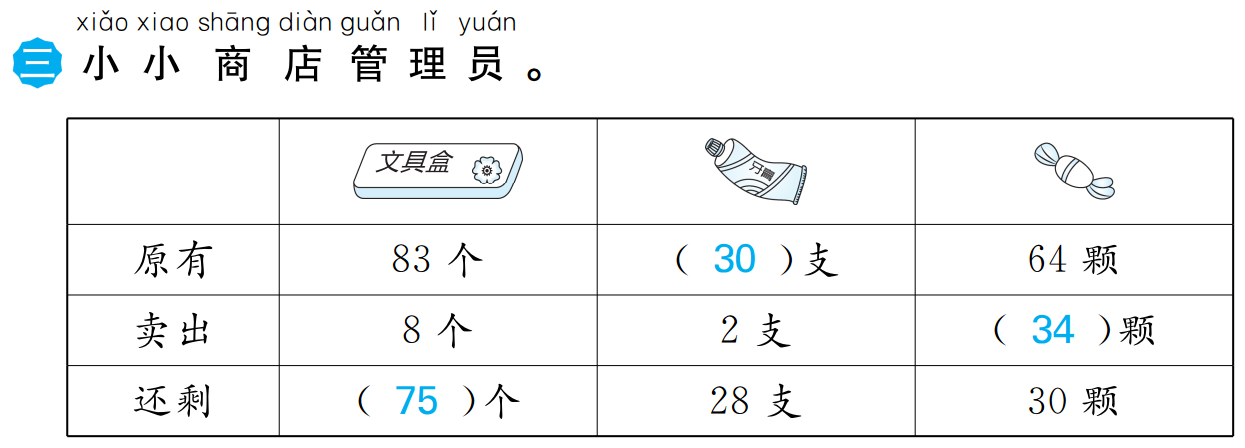 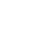 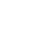 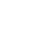 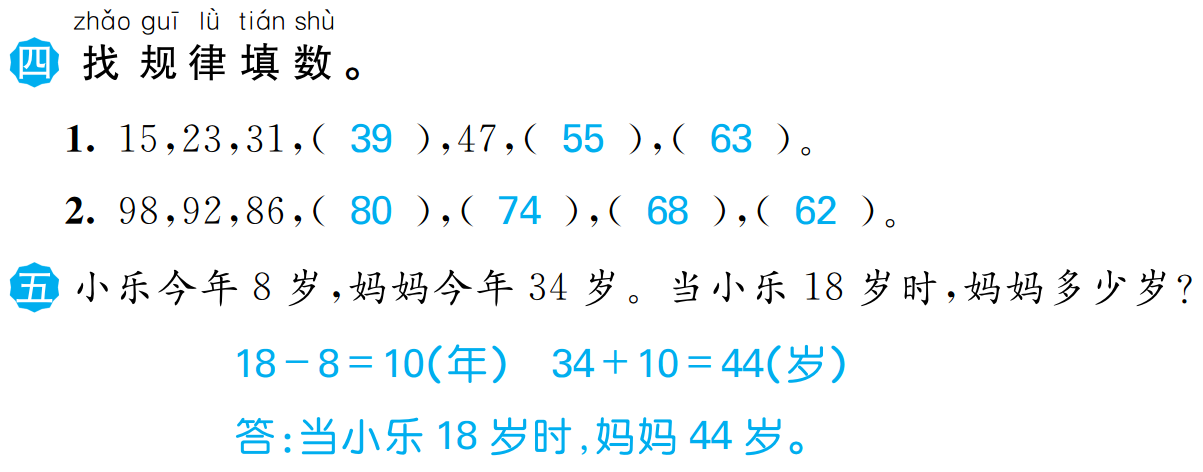 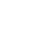 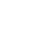 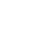 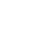 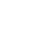 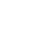 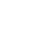 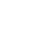 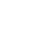 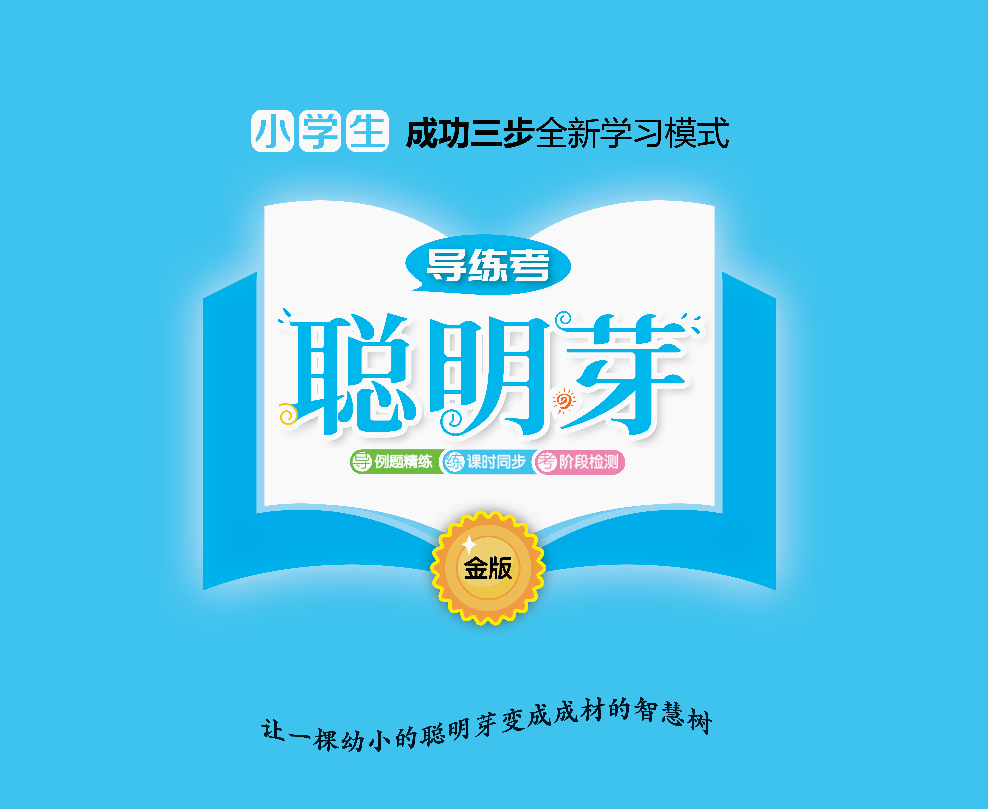